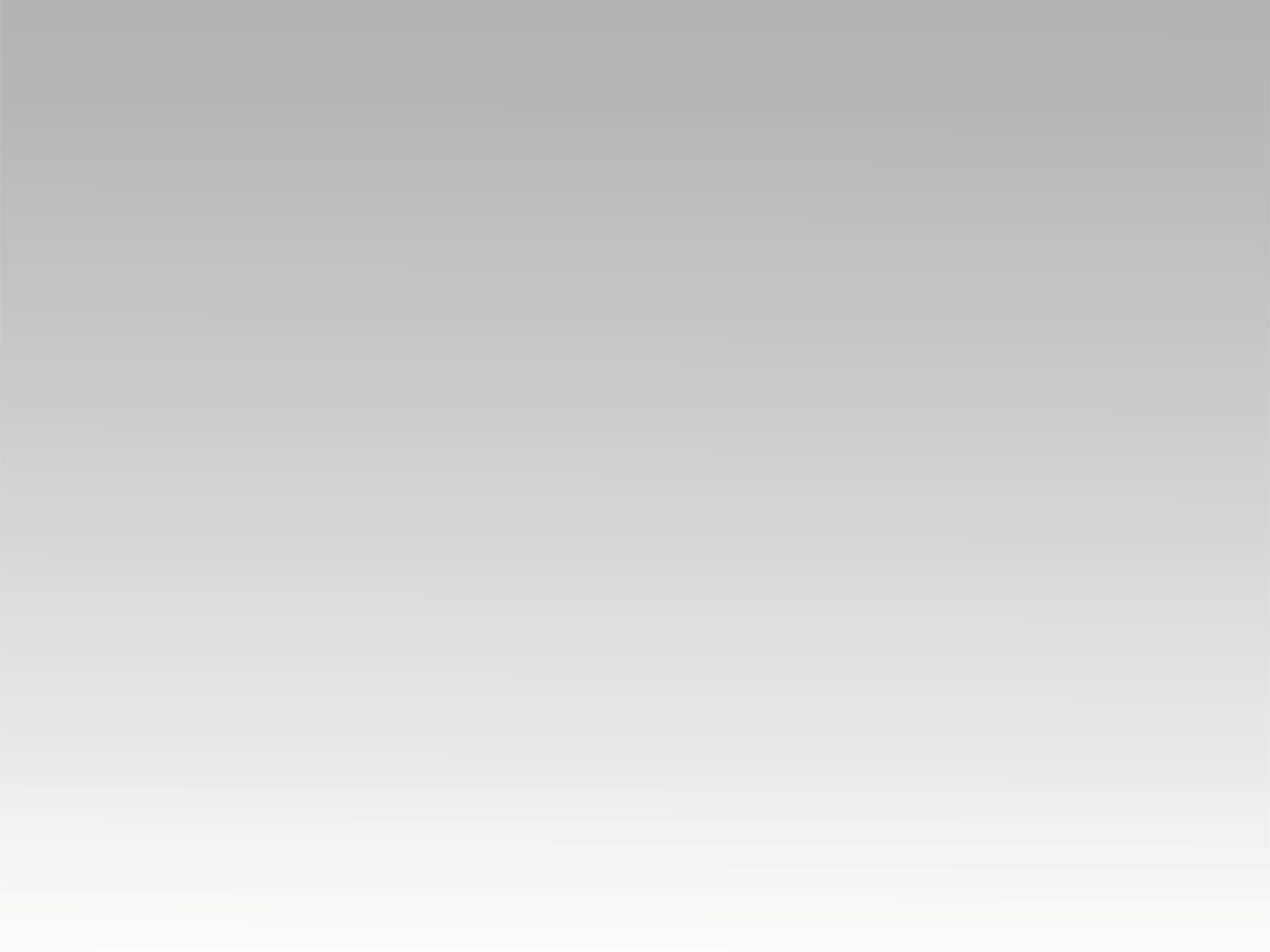 ترنيمة 
عمري ما دقت سعادة
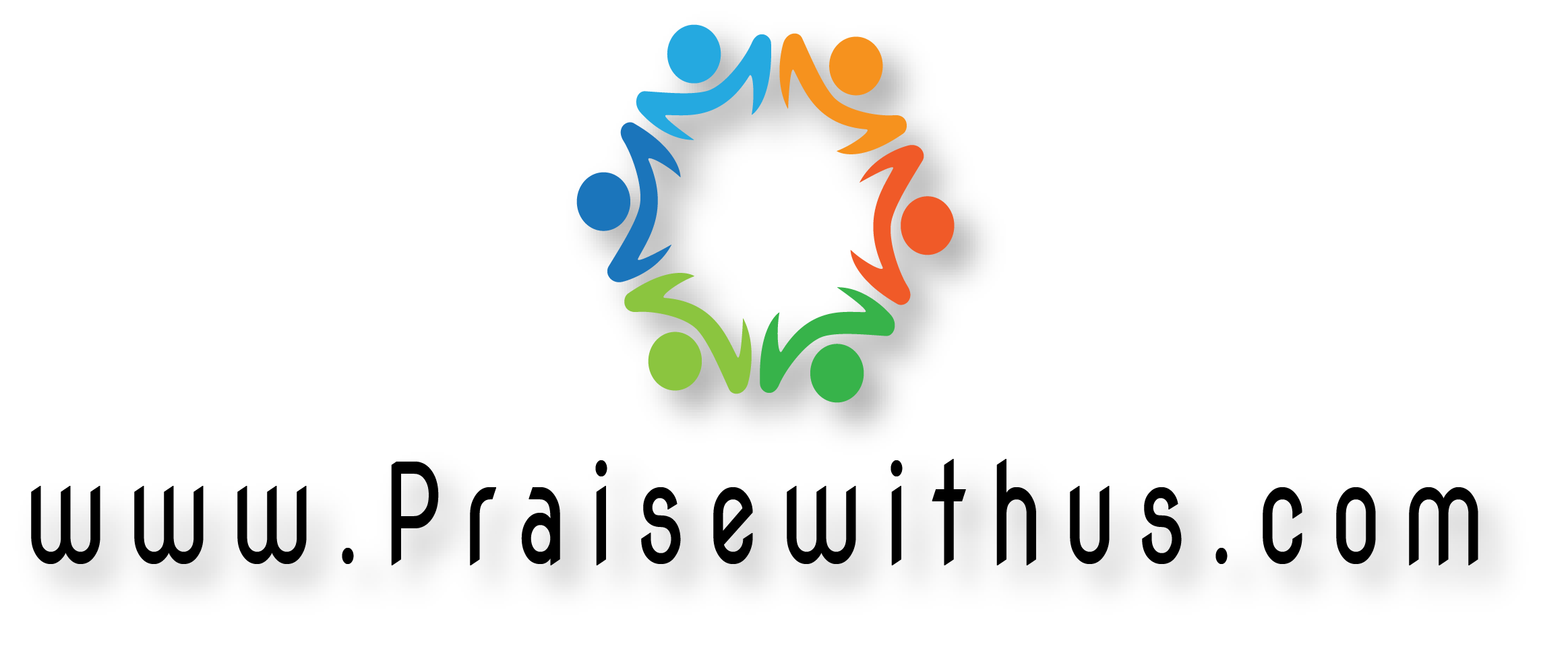 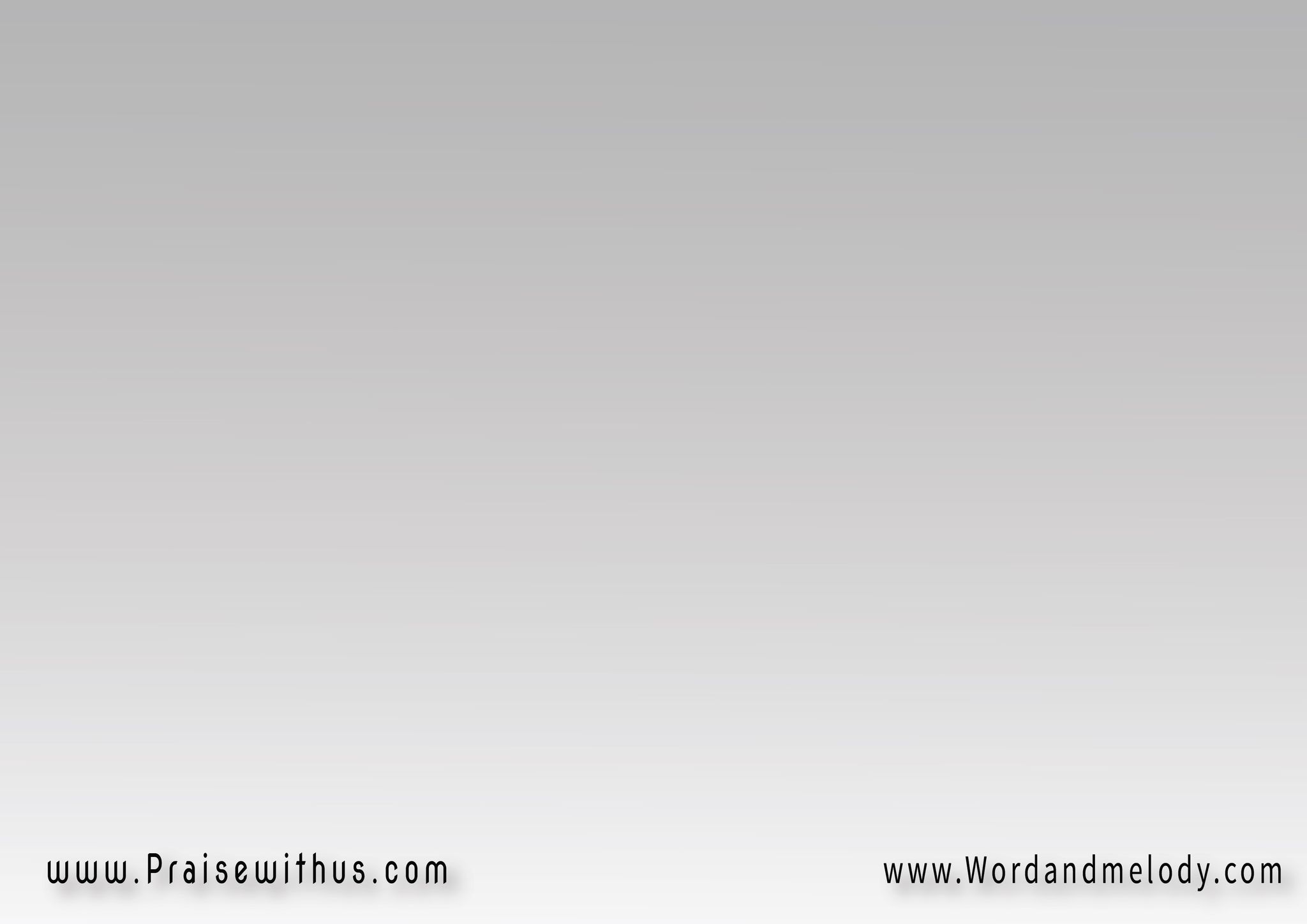 1- 
عمري ما دقت سعادة في قلبيولا حسيت بسلام في حياتيإلا في قربك انت يا ربيبانسى آلامي واحتياجاتي
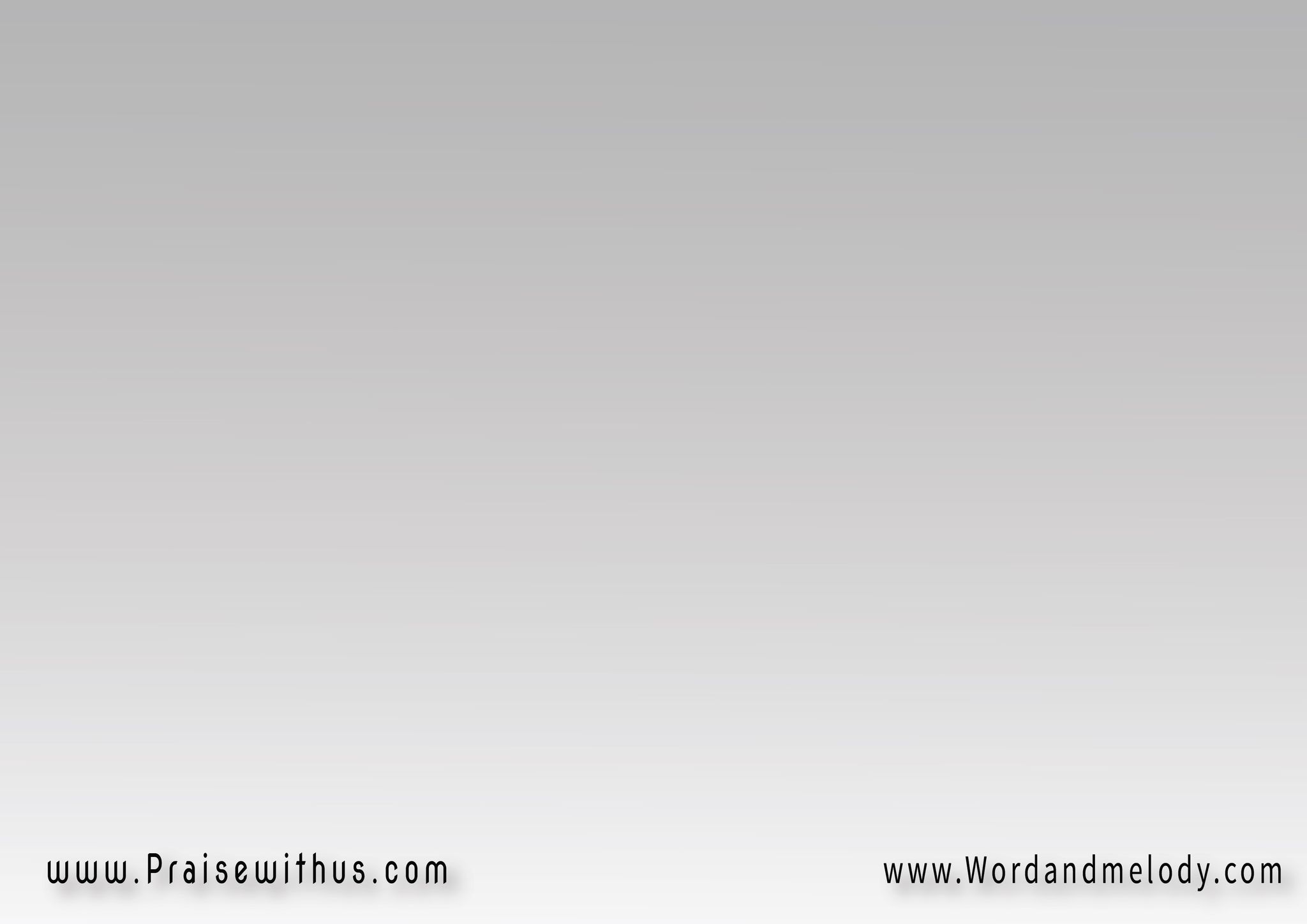 القرار : 
ماشي في البرية معاياماشي وساند ايدي عليكواسمع وعدك افرح بيّولازم يثبت فرحي فيك
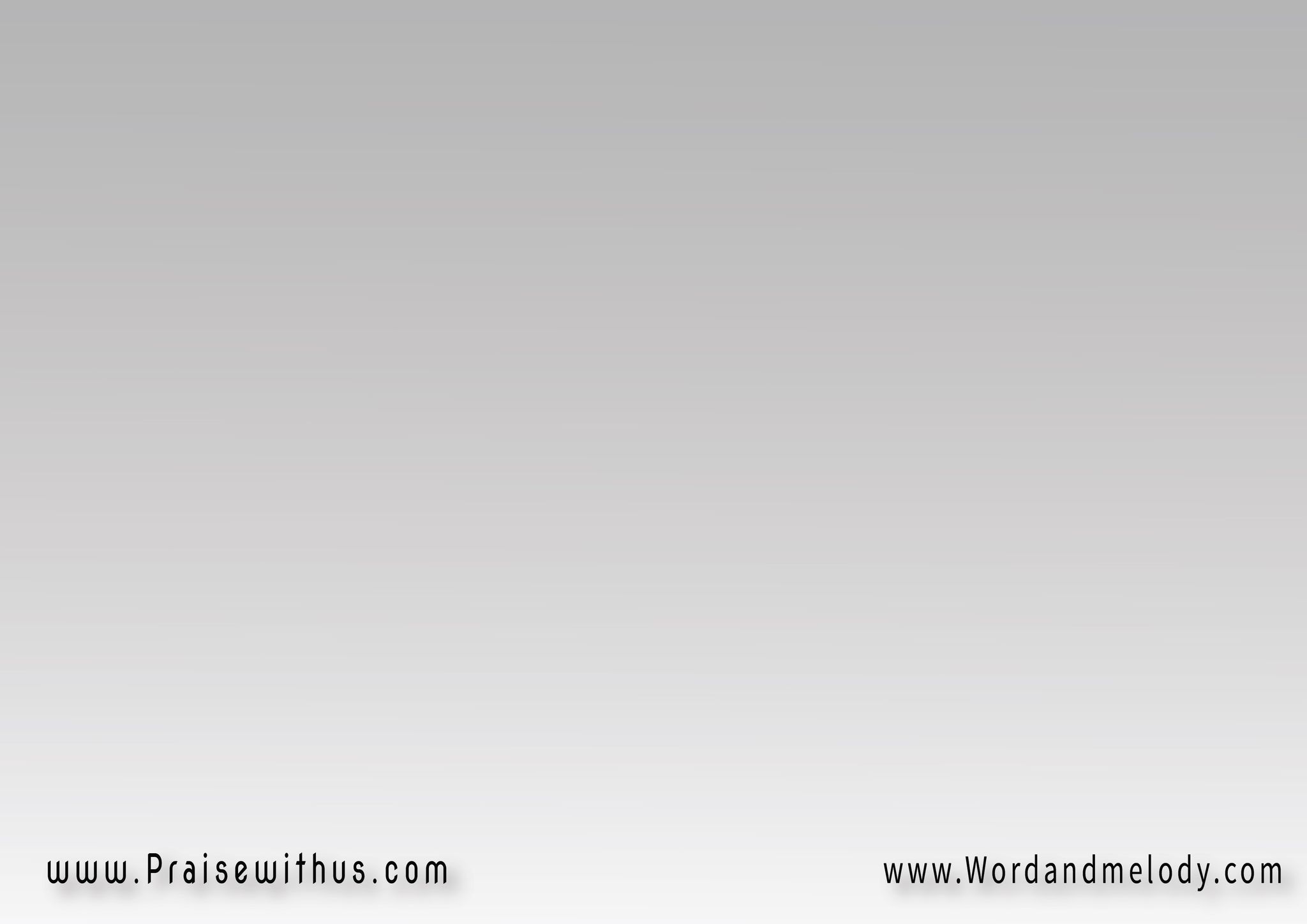 2- 
طول ما عيني ليك مرفوعةيفضل قلبي بيك مرفوعواتعب لما باحول عينيعنك وابقى في فقر وجوع
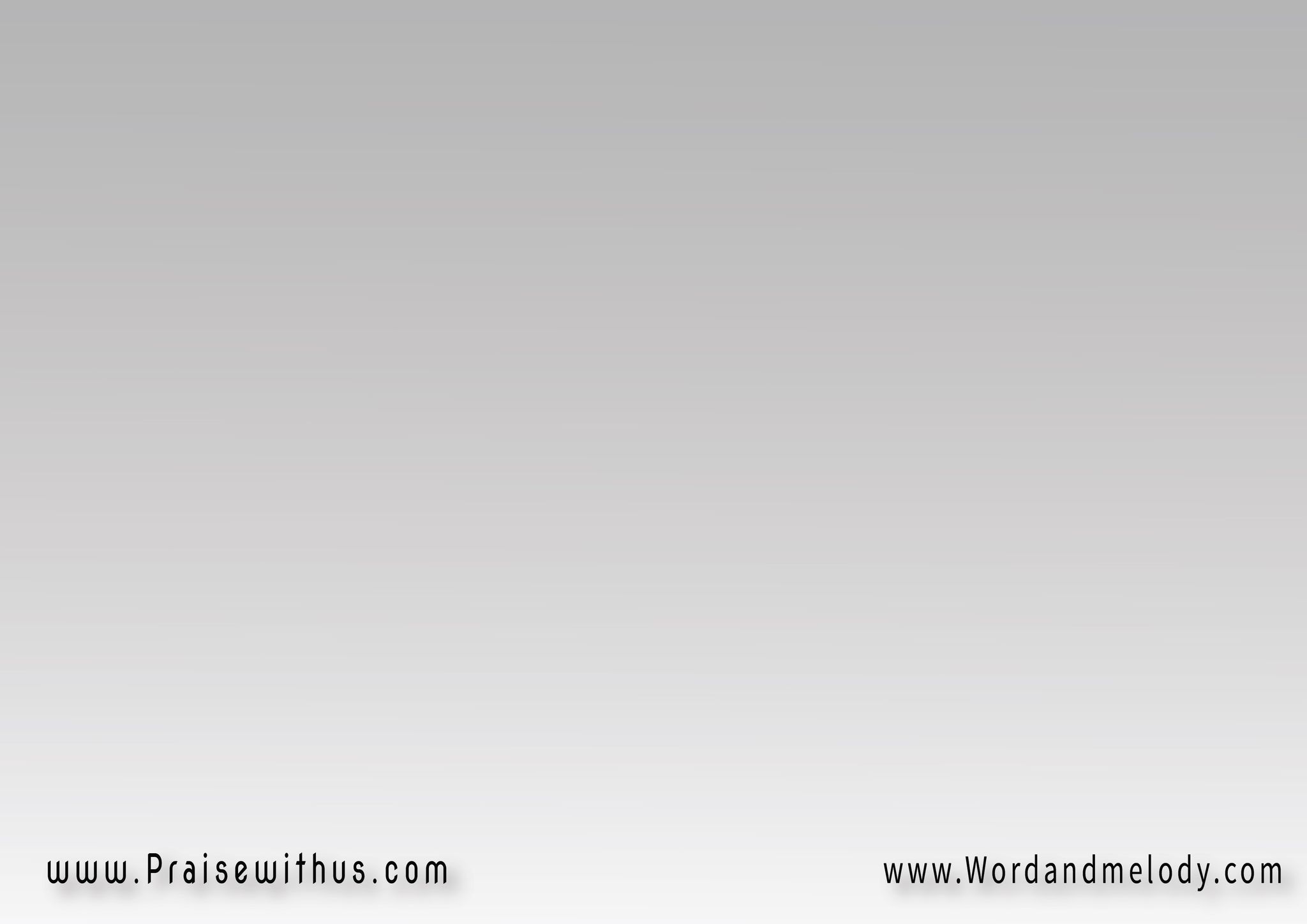 القرار : 
ماشي في البرية معاياماشي وساند ايدي عليكواسمع وعدك افرح بيّولازم يثبت فرحي فيك
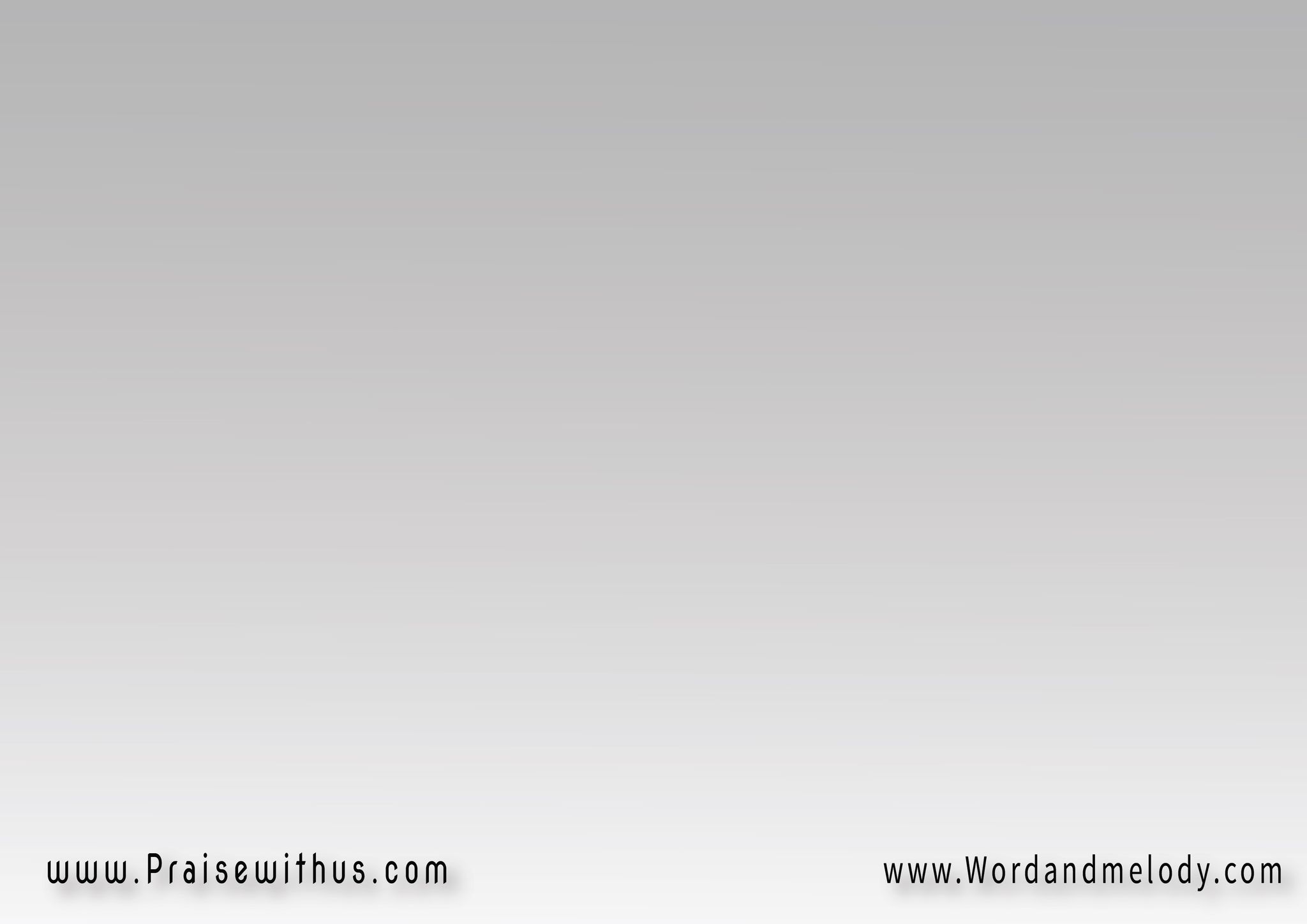 3- 
مهما يكون الحزن في قلبيمهما أعدي في ضعف وضيقربي أنا دايماً بيك مرفوعفوق الصعب معايا صديق
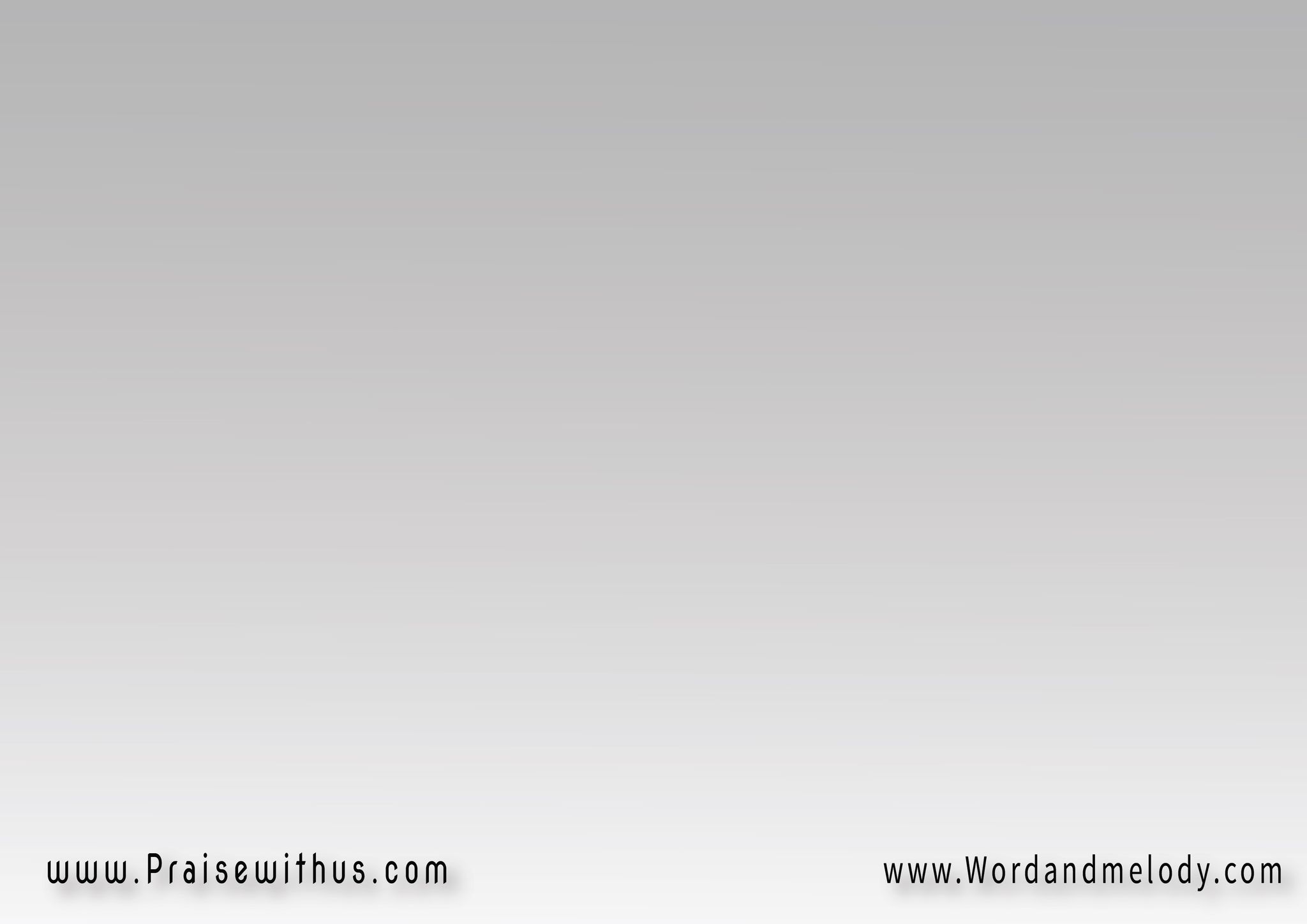 القرار : 
ماشي في البرية معاياماشي وساند ايدي عليكواسمع وعدك افرح بيّولازم يثبت فرحي فيك
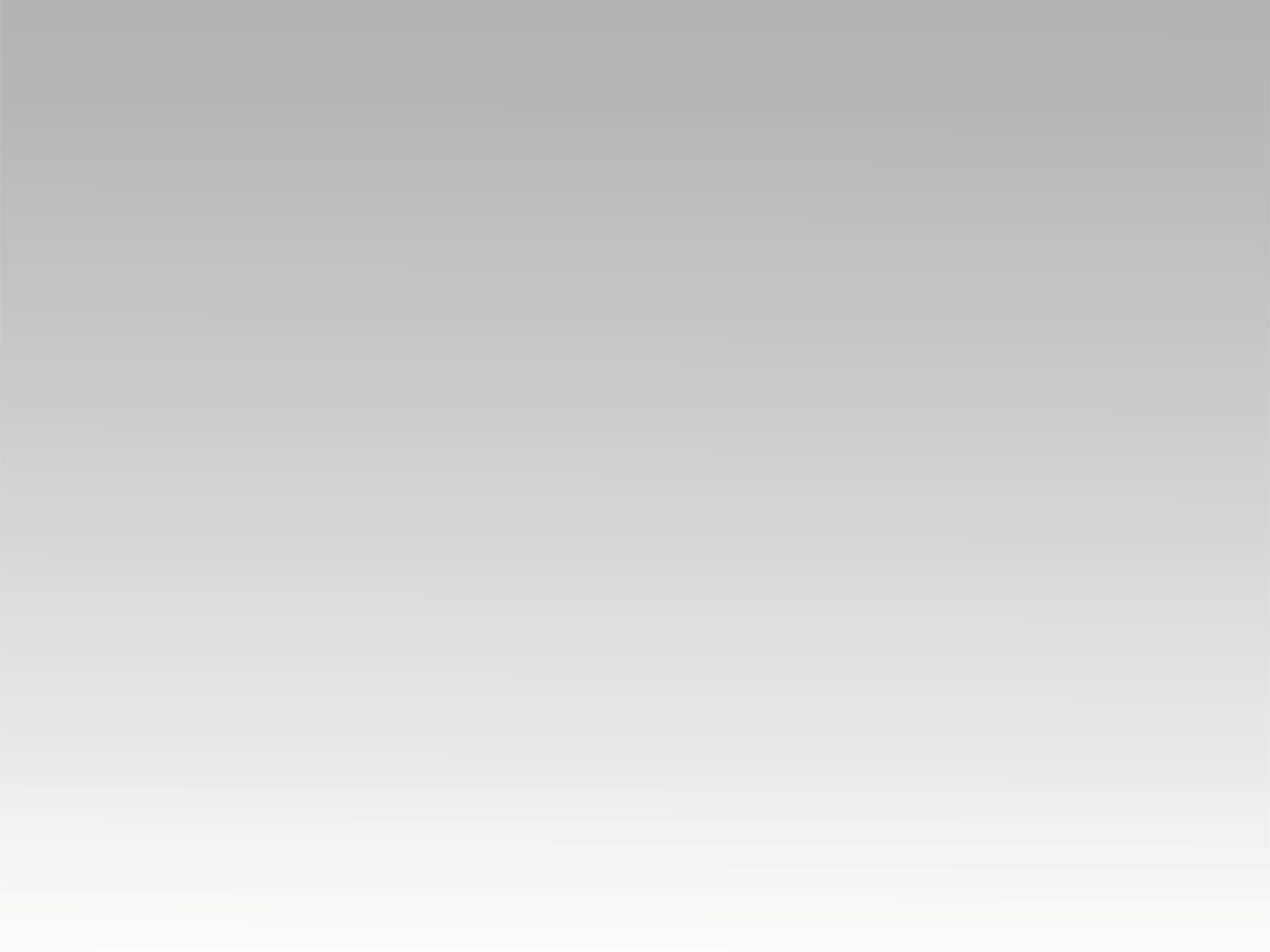 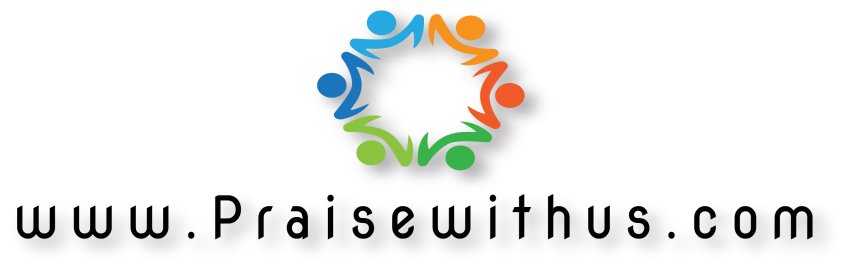